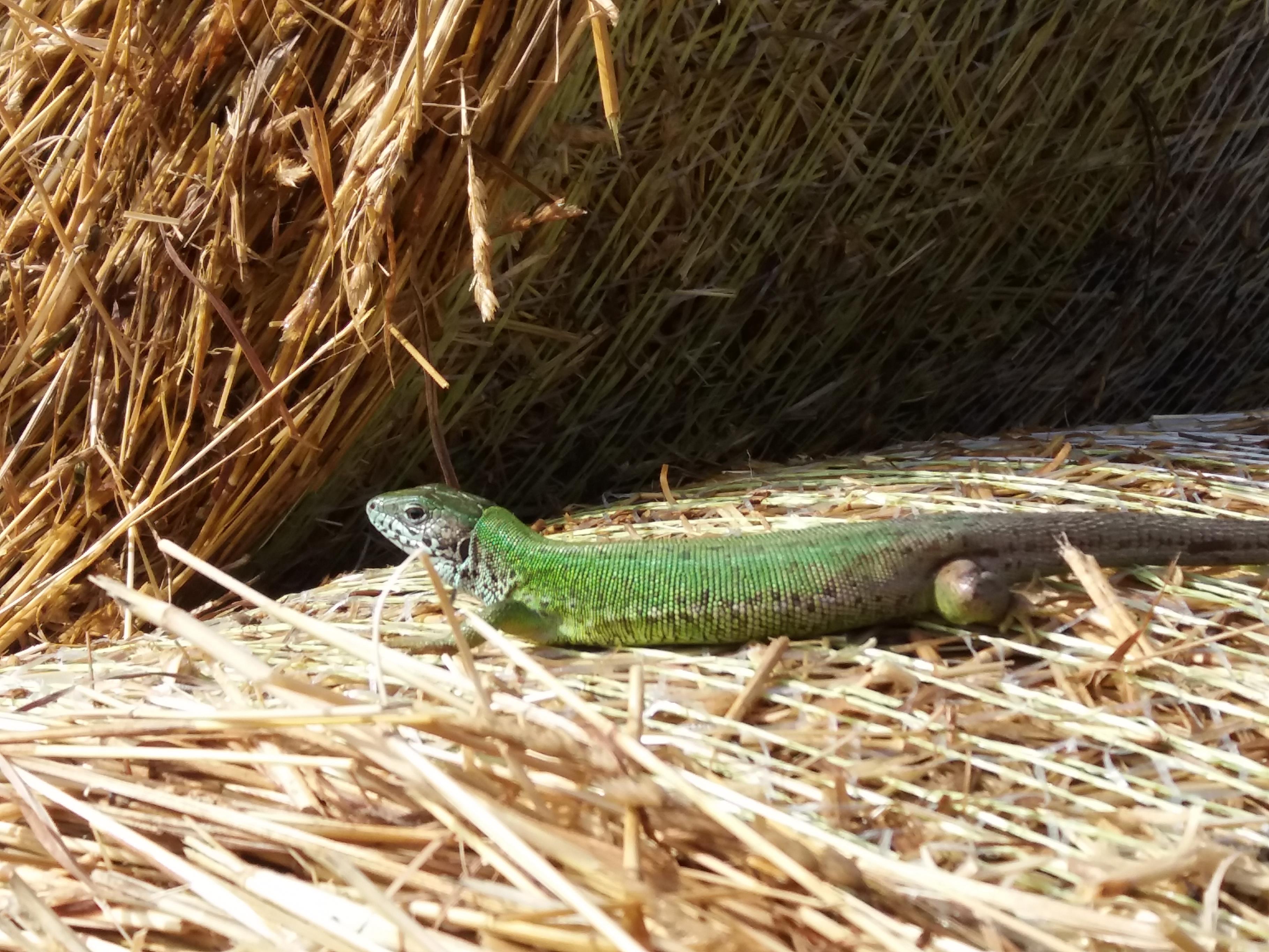 Természetbarát kiskert
Télvégi teendők
Kerttervezés
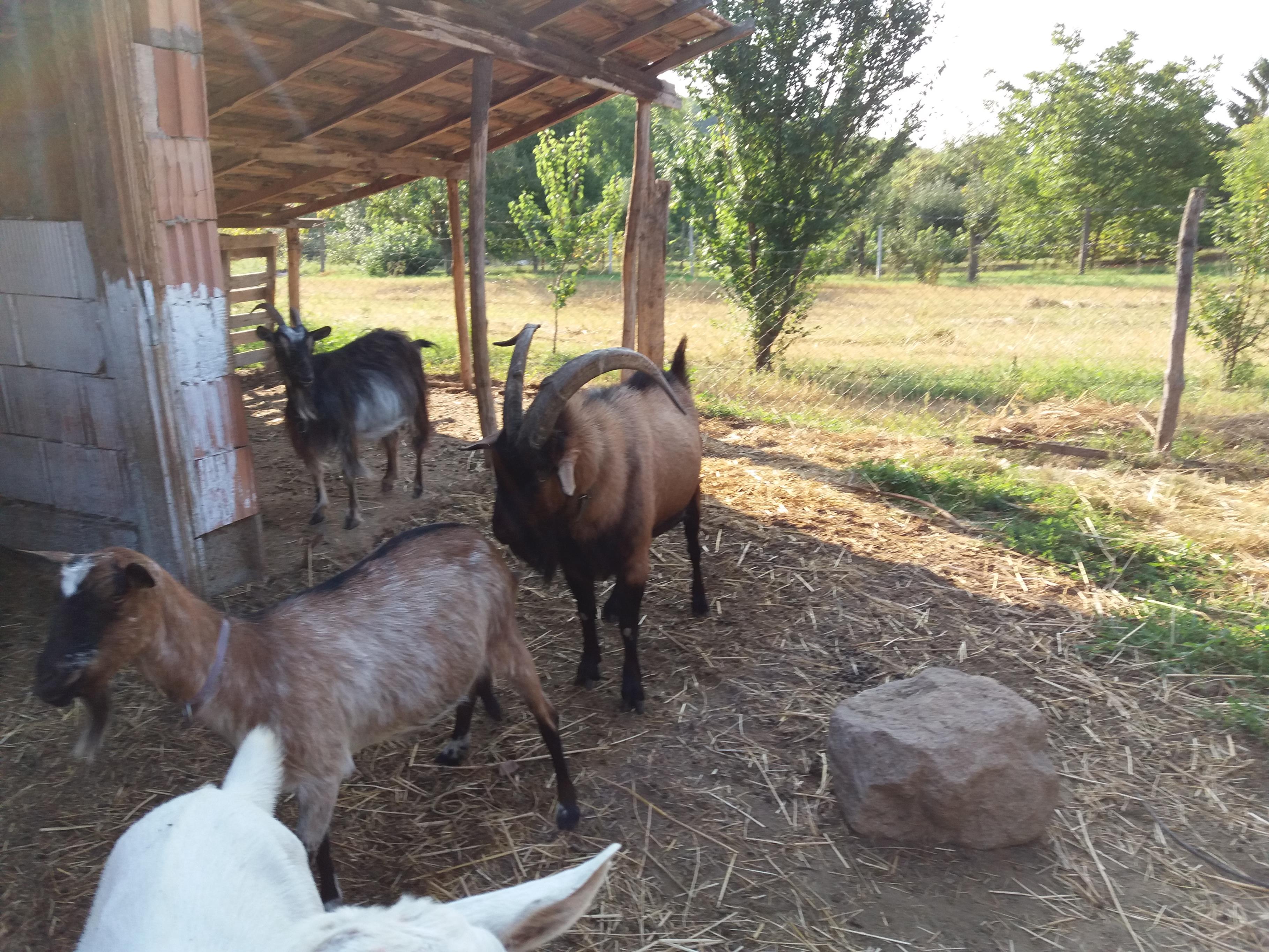 Döntés:  Mit akarunk kezdeni a kertünkkel? (pihenés, élelmiszer termelése, élőhely létrehozása?) Mit jelent számunkra a kert? ( munka, kikapcsolódás, játszótér?)
Minek kell elférnie a kertben? Homokozó, hinta, veteményes, fák, bokrok, grillező, melegház, komposztáló stb…
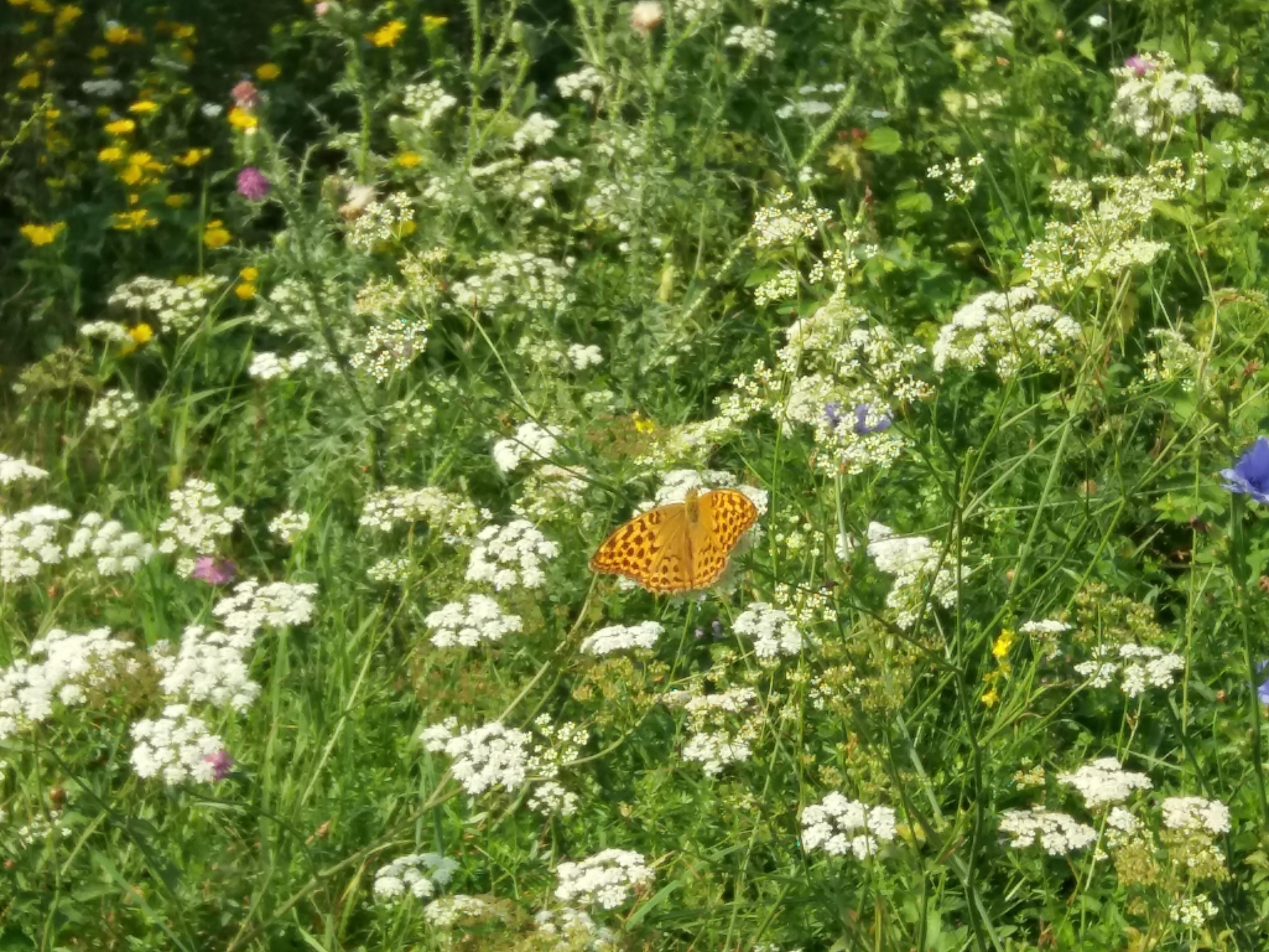 Álmodozás után racionalizálás
Milyen tájolású a kertünk?
Fényviszonyok
Vízhez jutás
Már meglévő elemek óvása, beillesztése
Mennyi időt szánunk a kert fenntartására? (Vagy pénzt)
A hely optimális kihasználása, a növények helyigényének figyelembe vételével
A vetemény tervezése
Amit már lehet
Hajtatóágy készítése
Fagymentes időben vethető spenót, lóbab, mák, pasztinák, madársaláta
Február végén csicsókát telepíthetünk
Termőre metszés
Koronaalakító metszés
Sudaras korona
Fenntartó metszés